Introduktion til kvalitetsområde ”3. Principper for problembaseret læring”
1. marts 2023
Rammerne for AAU’s kvalitetssystem
2
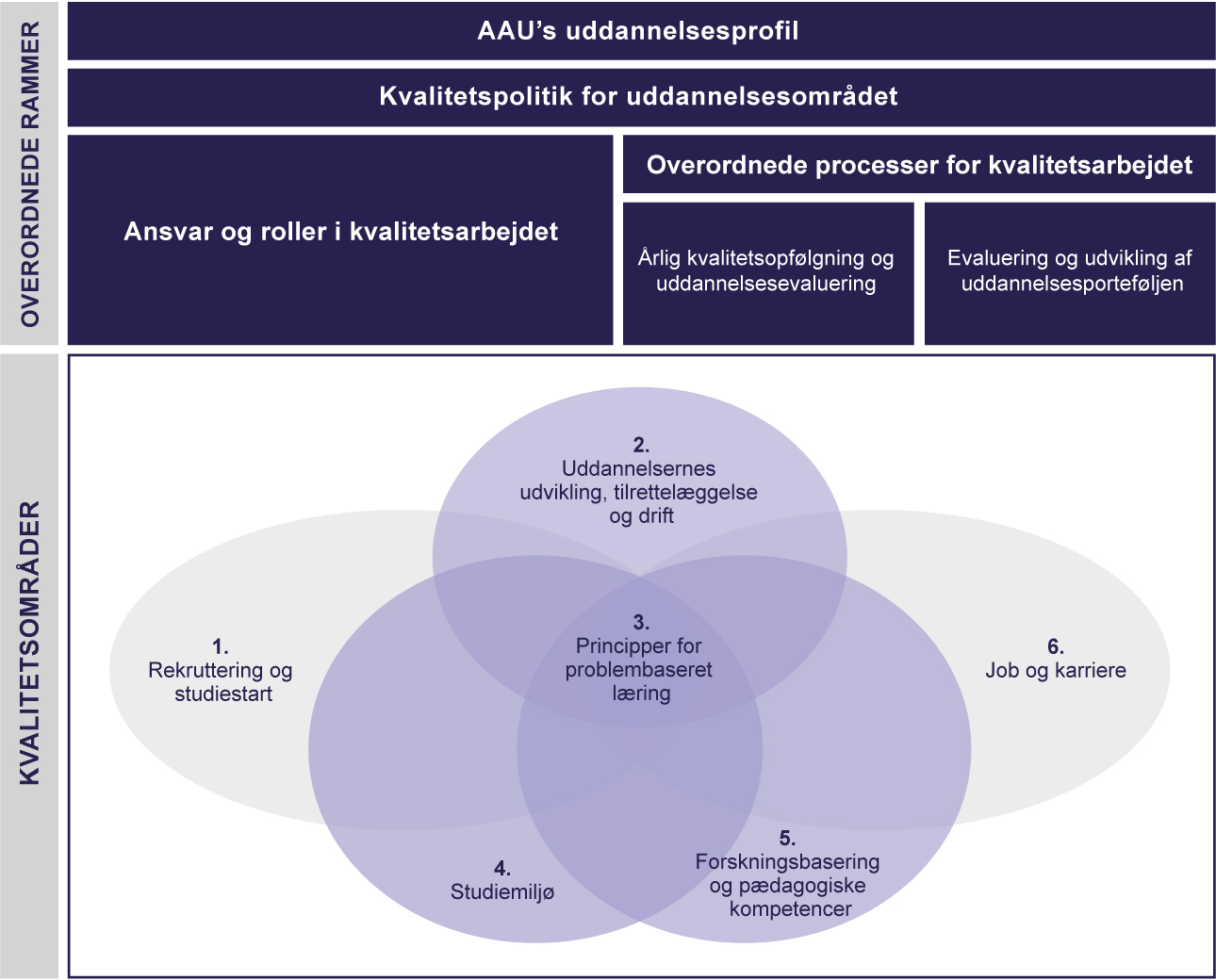 Kvalitetsområdet for principper for problem-baseret læring (PBL) har fokus på
3
Læringstilgangen ”Problembaseret Læring” er et centralt element til understøt-telse af, at de stude-rende opnår lærings-målene
Kvalitetsarbejdet relateret til:
Systematisk revurdering af principperne for PBL hvert 6. år
PBL principperne udmøntes i uddannelsernes studieordninger
Problembaseret læring er forankret i studieaktiviteterne gennem hele uddannelsen
Studerendes evalueringer af studieaktiviteter anvendes til vurdering af, om forankringen er tilfredsstillende
Principperne for PBL implementeres i uddannelserne som problem-baseret læring læringsmodel
Målsætninger, standarder og indikatorer
4
[Speaker Notes: Præsentationen med ”Introduktion til de overordnede rammer” giver introduktion til målhierarki og proces for årlig kvalitetsopfølgning og uddannelsesevaluering.]
Procedurer tilknyttet ”Principper for problem-baseret læring”
5
[Speaker Notes: .]
3.1.1 Procedure for revurdering af PBL-principperne
6
PBL-principperne revurderes i DSUR hvert 6 år jf. denne proces.
PBL-principper
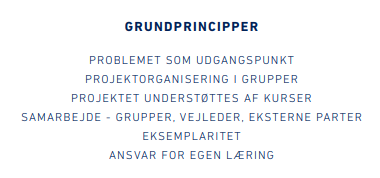 [Speaker Notes: Revurderingen sker første gang i 2024. DSUR er Det Strategiske Uddannelsesråd.]
Vil du vide mere om AAU’s kvalitetssystem
7
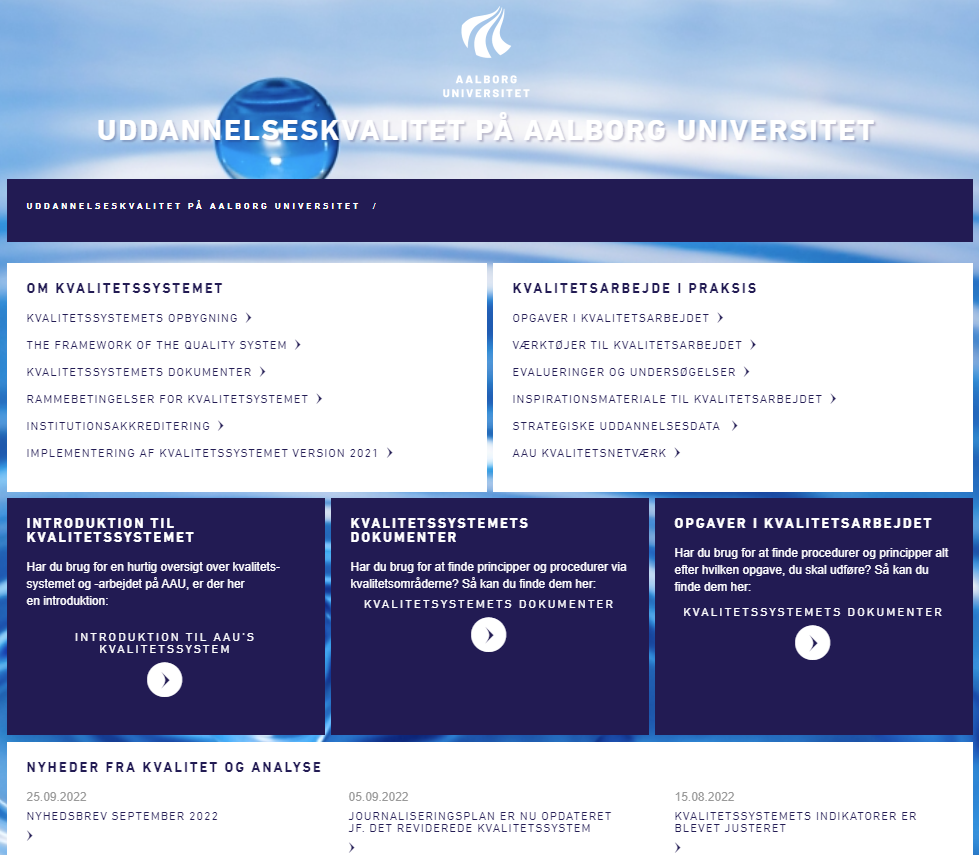 www.kvalitet.aau.dk
Beskrivelse af kvalitetssystemet
Alle dokumenter der tegner det
     samlede kvalitetssystem:
Overordnede rammer
Rammedokument for hvert kvalitetsområde
Procedurer og tilknyttede skabeloner
Folder med kort introduktion til kvalitetssystemet 
Værktøjer til understøttelse af kvalitetsarbejdet
Eller kontakt:   kvalitet@adm.aau.dk